Figure 1. Size polymorphism of the PATRR11. (A) PCR for detection of the polymorphic PATRR11. The band of ∼900 bp ...
Hum Mol Genet, Volume 17, Issue 8, 15 April 2008, Pages 1184–1191, https://doi.org/10.1093/hmg/ddn008
The content of this slide may be subject to copyright: please see the slide notes for details.
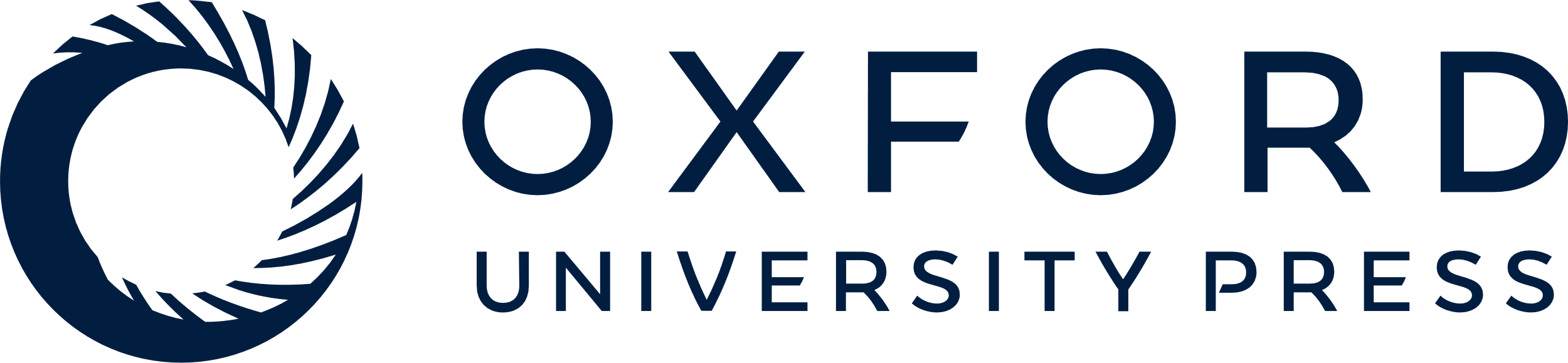 [Speaker Notes: Figure 1. Size polymorphism of the PATRR11. (A) PCR for detection of the polymorphic PATRR11. The band of ∼900 bp (arrows) is from a typical standard allele, while the shorter bands (brackets) are derived from variants. M, size markers. (B) Classification of PATRR11 variants. Arrows indicate each unit of inverted repeats. Boxes of dotted frame show the deleted regions, while hatched boxes indicate insertion of sequence of unknown origin. (C) Alignment of the PATRR11 region in primates. The PATRR11 sequence appears only in humans. The inserted sequences from the PATRR11 polymorphic alleles do not appear in these primates. The sources of the sequences are as follows; Homo sapiens, AF391129 (nt 187–1053); P. troglodytes, NW_001222312 (nt 12342899–12342844); Pongo pygmaeus abelii, AC198643 (nt 15111–16204); Macaca mulatta, NW_001100394 (nt 3808278–3808996); Cercopithecus aethiops, AB362492.


Unless provided in the caption above, the following copyright applies to the content of this slide: © The Author 2008. Published by Oxford University Press. All rights reserved. For Permissions, please email: journals.permissions@oxfordjournals.org]